Modern Day Marine 2022
&
National Military Association Update
1
Modern Day Marine
Service level event to support CMC’s vision for key-leader engagement, strategic communications and to showcase equipment and technology

 Presentations of emerging concepts and strategic level issues of interest to Marines and industry

 An opportunity for HQMC to deliver CMC message to Marines, Congress, DoD/DON, the joint force, allies and industry partners

 MCA and Marine Corps League are co-hosts
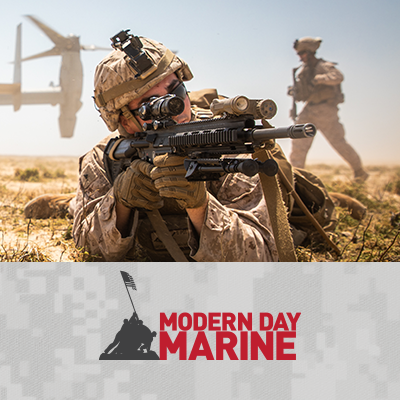 May 10-12, 2022, Walter E. Washington Convention Center
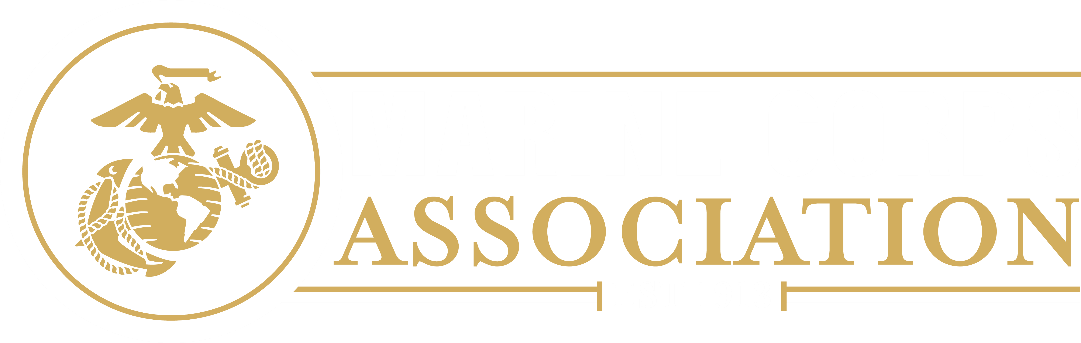 2
[Speaker Notes: Marine Corps News
Current Magazine Articles
Archives
Website Digital Content
Foundation and Membership Campaigns
Weekly Posts (TBT motivation Monday)
Today in History
Charlotte Birthday Ball
7th Marines
Iwo Jima
Art director-production assistant
Value: 	writing-active leadership
	continued aim–Tim Day
	entertainment-Ret Gen-Baseball OK]
Modern Day Marine 2022 
POA&M
BACKGROUND
MDM will be the right event, at the right place, that incorporates a technology and concepts demo, professional development of the force, and showcases the Marine key stakeholders that will support future force design efforts.

APPROVED THEME
Today’s Innovation…Tomorrow’s Battles Won
12 May: Day 3 of Expo
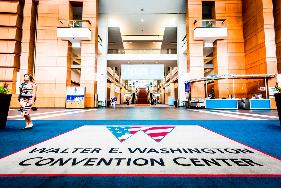 11 May: Day 2 of Expo
10 May: Day 1 of Expo
9 May: MCSC APBI
7 APR: FPC - All Presentation Materials Submitted. Media Plan, 
Grand Banquet & Enlisted Awards Parade plans confirmed
MPC (MCA)
10 MAR: MPC - Presenters Confirmed, Marine Zone Layout Confirmed, 
Marine Stage Presentations Confirmed
1 MAR: MDM Attendee & Exhibitor Registration “go live date”
6 JAN: IPC
Marine Stage Slots Allocated, Show Theme Approved, DC & IM Award Recipients Approved
6 DEC: CMC Information Brief
2 DEC: Number, Type & Timing of MDM inclusive events, session tracks, presentation slots per track, and 
anticipated audience sizes to facilitate registration process build
4 NOV: MDM 2022 Kick Off Mtg w/ USMC Experimentation, Requirements & Acquisitions Organizations. Enlisted 
Awards MARADMIN prepared for release by 12/2/2021. Enlisted Awards Parade Plan Confirmed
13 OCT: Site visit to DC Convention Center/AUSA Annual Meeting
30 SEP: Draft MDM 2022 Concept Review w/ CD
3
Modern Day Marine 2022 
 (Post IPC Draft SOE)
Monday, 9 May, MCSC APBI – Walter E. Washington Convention Center, Washington, DC
0800 – 1730 Marine Corps Systems Command Schedule (Independent event planned and executed by MCSC ICW MDM to facilitate invited Industry attendance 

Tuesday, 10 May, Day One – Walter E. Washington Convention Center, Washington, DC
0800 – 0930 Congressional Breakfast CMC Host + Remark; Congressional GOH Remarks
0945 – 1000 Opening Ceremony – Main Entrance to Exhibit Hall ACMC
1000 Expo Hall Open & Presentation Schedule Initiated CMC/ACMC introduce Keynote Speaker
1530 End of Presentation Schedule 
1630 Expo Hall Close
1830 – 1930 Grand Banquet Reception – Marriott Marquis, Washington, DC (901 Massachusetts Ave, NW) 
1930 – 2130 Grand Banquet (CMC GOH Remarks (MCL Iron Mike & Dicky Chappelle Awards)

 
Wednesday, 11 May, Day Two – Walter E. Washington Convention Center, Washington, DC
0830 – 1000 Marine Corps League Awards Ceremony & Leadership Breakfast CMC & SMMC GOHs 
1000 Expo Hall Open & Presentation Schedule Initiated
1200 - 1330 MDM Personal Financial Planning Lunch Hosted by MCA
1530 End of Presentation Schedule
1630 Expo Hall Close
1600-1830 MDM International Reception & Presentation hosted by the British Embassy and MCA  

Thursday, 12 May, Day Three – Walter E. Washington Convention Center, Washington, DC
1000 Expo Hall Open & Presentation Schedule Initiated
1200 - 1400 Operation Semper Fi & MDM Career Transition Lunch Hosted by MCA (CG MCRC GOH)
1400 - 1500 Marine Zone Semper Fi Mixer 
1530 Expo Hall Close, End of Presentation Schedule & End of show
4
MDM 2022 Content Framework
Proposed/Tentative & Pre-Decisional
All conducted in the Main Briefing Center 
Media Roundtables to follow as available
5
MDM 2022 Content Framework
Proposed/Tentative & Pre-Decisional
All conducted in the Main Briefing Center 
Media Roundtables to follow as available
6
Modern Day Marine
MDM gross sales as of 28 Jan 22: 63,380 SqFt = $3,660,910. The Budgeted SqFt Sales Goal is 71,000 NSF = $4,031,000.  91% to the NSF revenue goal at 14 weeks out. First week of sponsorship sales = $15,000.  The Budgeted Sponsorship Sales Goal is $600,000. 

2023 Dates: June 27-29, WEWCC (Execute updated Partnership w/ Emerald)

The changes in location and timing present new opportunities and requirements:

Increased ability to support CMC’s engagement and communications priorities (Congress)

Increased International Military and Industry participation

MCA comprehensive communications & marketing plan, to include: 
messaging and promotion including retail sales 
daily show updates
membership initiatives 
professional development content and events.

Staffing/presence requirements ”senior, skilled guides/escort representatives” –potential emergent opportunity for MCA Board Members
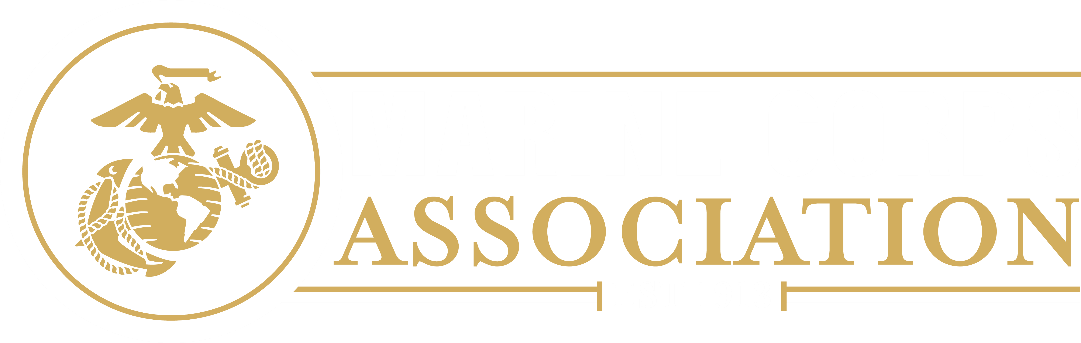 7
[Speaker Notes: Marine Corps News
Current Magazine Articles
Archives
Website Digital Content
Foundation and Membership Campaigns
Weekly Posts (TBT motivation Monday)
Today in History
Charlotte Birthday Ball
7th Marines
Iwo Jima
Art director-production assistant
Value: 	writing-active leadership
	continued aim–Tim Day
	entertainment-Ret Gen-Baseball OK]
National Military Association Update
8
NMA Update (1)
The MCA request package was updated and resubmitted through the chain of command (HQMC  SECNAV ASD-PA) in Oct 21
The governing policy DoDI 5410.19, was last updated on Nov. 13, 2001. The policy had been modified as DoDI 5410.19 Vol.2: Community Outreach Activities: OSD Outreach Programs, Speaking Engagements, and Support to Non-DoD Organizations on Sept. 29, 2021 
Conference with the Senior Policy Advisor to ASD-PA on Wed 19 Jan. 
Approval letter (with stipulations) signed by ASD-PA on 25 Jan 2022.
9
NMA Update (2)
What does this mean to us? – NO CHANGE 
DoDI 5410.19 paragraph 5.1-5.2 states “Components may respond to requests for Component-unique information or speakers by national organizations.”  This same policy states “non-federal entities may request static displays color guard or patriotic openers…” using Form 2536 “Request for Armed Force Participation in Public Events”

DoDI 5410.19 and Ethics Regulations prohibit NFEs from communicating in any way (advertising, marketing, fundraising activities) that designation as an NMA implies endorsement by the service component or department.

Who are the other NFEs designated as NMAs at present?
The Adjutant General Association of the United States.
The Air Force Association.
The Association of the United States Army.
The Enlisted Association of the National Guard.
The Marine Corps League.
The National Guard Association of the United States.
The Navy League.
The Non-Commissioned Officers Association of the United States of America.
The Reserve Officers Association of the United States.
10
MDM back-up slides
11
MDM 2022 Exhibit Hall
Floorplan
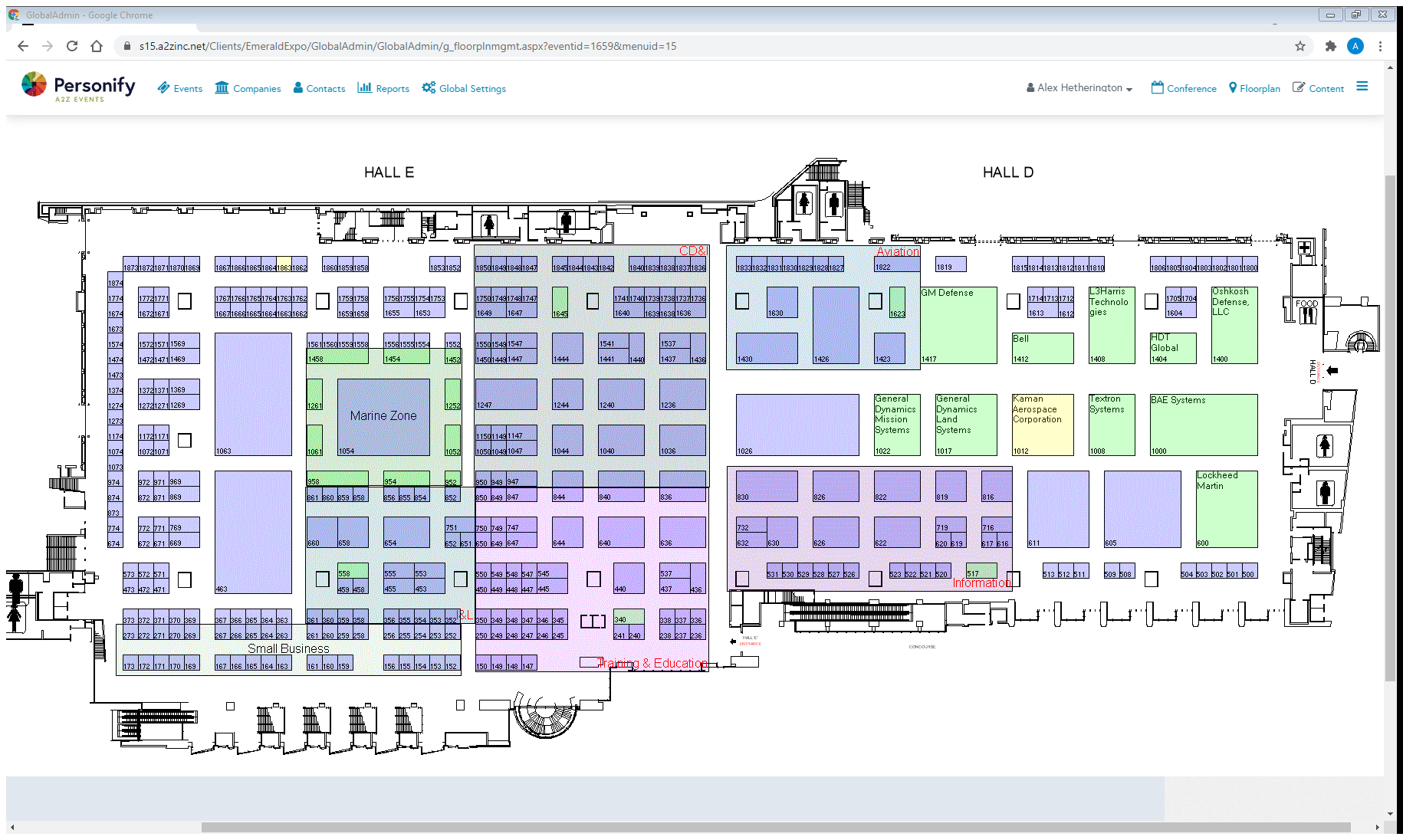 From Briefing Spaces
12
Briefing / Meeting Spaces
 Configuration Options
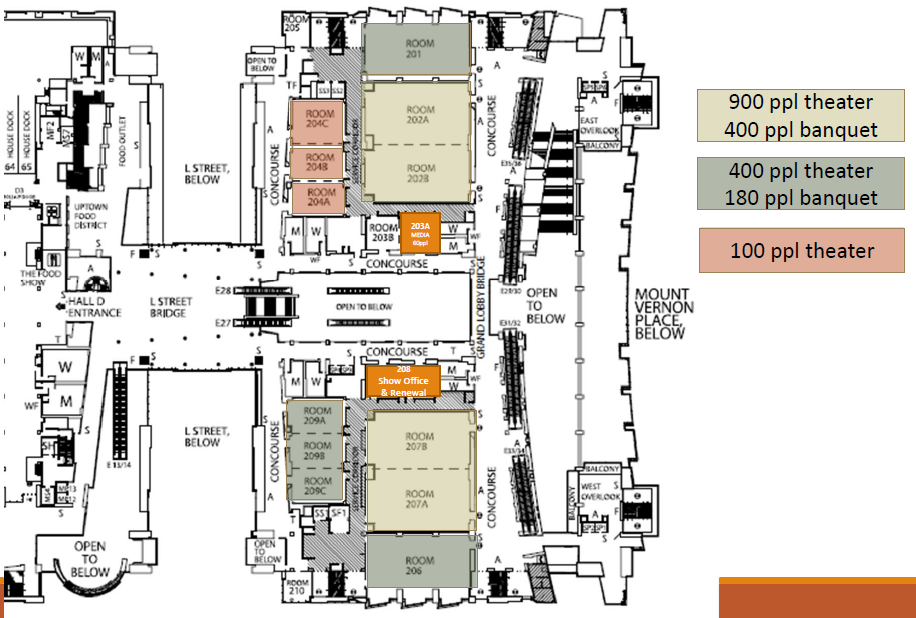 400 pax Briefing / Meeting Space
900 pax Briefing 
or
400 pax Dining
“Main Briefing Center”
MDM ”Chow Hall”
100 pax Briefing / 
Meeting Space
To Hall D
400 pax Briefing / Meeting Space
13